15 Temmuz             Demokrasi Zaferi ve Şehitleri Anma Günü
Darbe nedir?
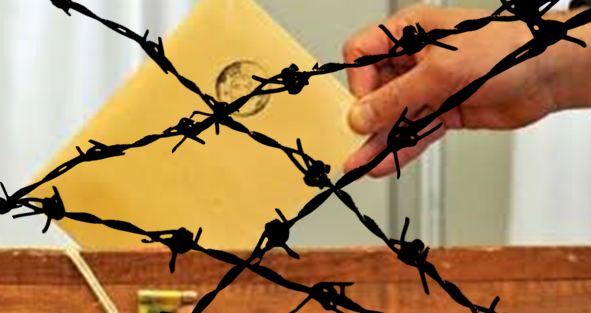 Darbe halkın seçme hakkını elinden almaktır.
15 TEMMUZ’da      NE OLDU?
15 Temmuz gecesi,ülkemizi, milletimizi,demokrasimizi, Cumhuriyetimizi ve aydınlık geleceğimizi yok etmek isteyen vatan hainleriharekete geçtiler.
Milletin silahlarını yine bu aziz ve fedakar millete doğrultarakkanlı bir darbe girişiminde bulundular.
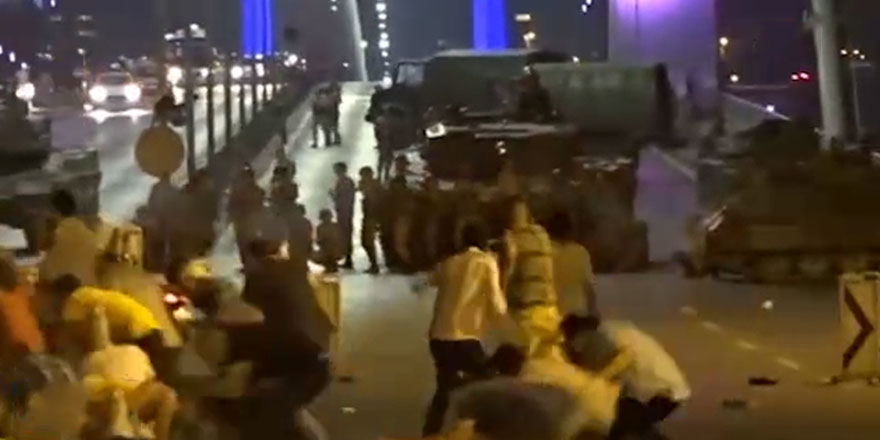 TBMM’yi bombaladılar.
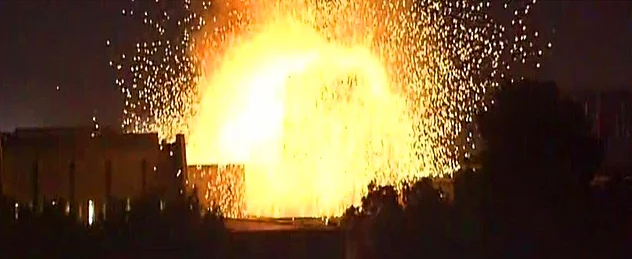 Ancak, milletimiz sokakları, meydanları doldurarakve ölümü göze alarak darbe girişimini başarısızlığa uğrattı.
Tankların üzerine çıkarak...
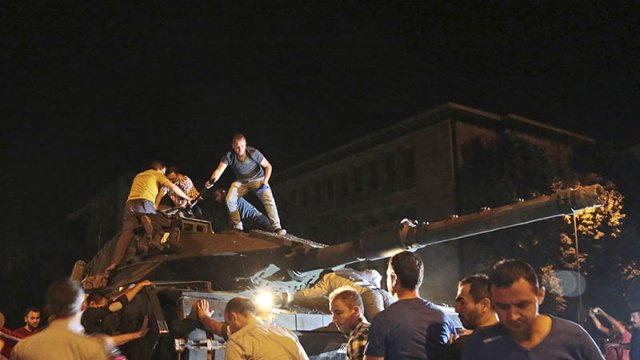 Önlerini keserek saldırıyı önlediler.
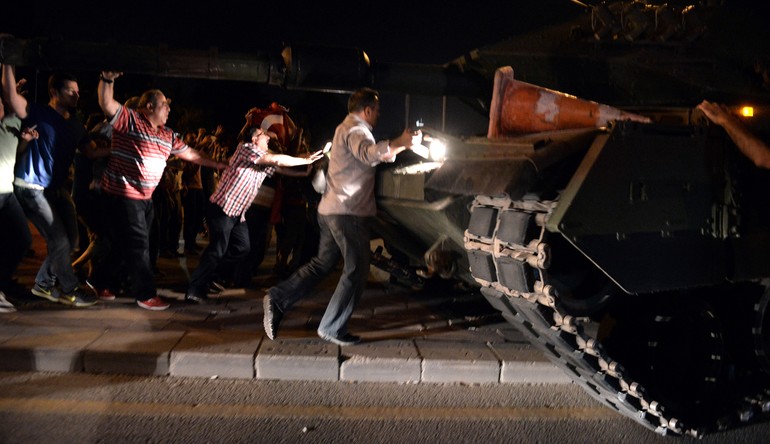 Tıpkı Çanakkale’de, İstiklal Savaşımızda olduğu gibi, tüm fertleriyle tek yürek oldu ve darbecilere gereken cevabı verdi.
15 Temmuz gecesi harekete geçen hainler, ertesi gün akşam olmadan milletimiz tarafından hüsrana uğratıldılar.
Bu darbe girişimi milletimize, Meclisimize, demokrasimize, Cumhuriyetimize, aydınlık yarınlarımıza ve şanlı ordumuza karşı yapıldı.
Ordumuz ve Mehmetçiğimiz bizim gözbebeğimizdir.
Darbede birsürü şehit verdik...
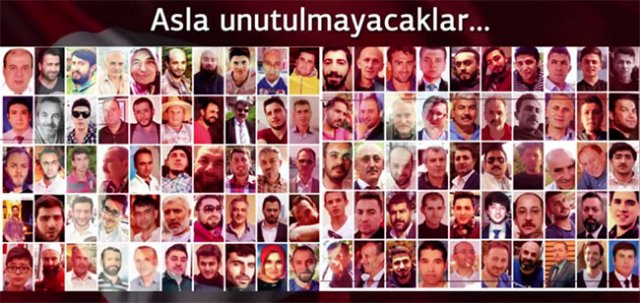 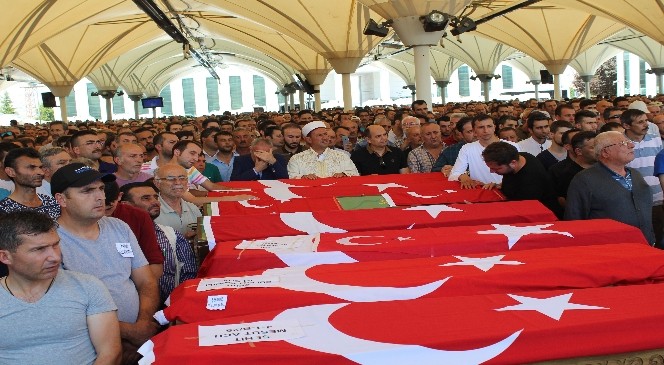 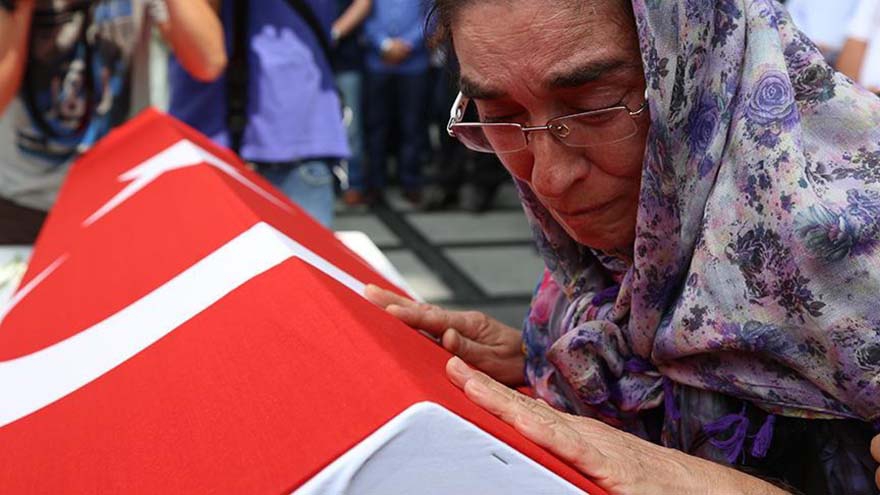 Şehitlerimiz ve gazilerimiz, 15 Temmuz gecesi, cesaretleriyle, kahramanlıklarıyla tarih yazdılar.
Şehitlerimiz, kalbimizde yaşayacak.
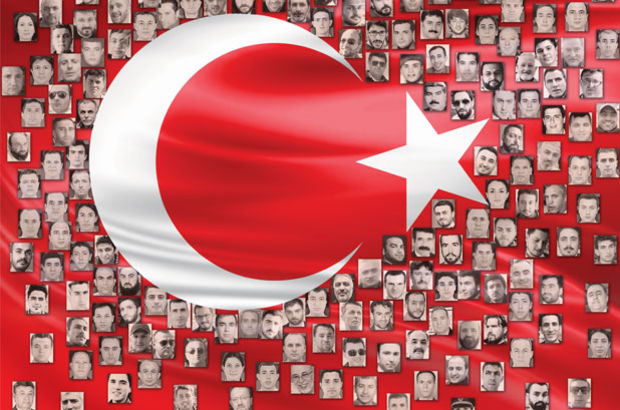